Preparing Principals to Develop and Support Effective Inclusive Schools for All Students
Participants
Jim Berry, Eastern Michigan U. 
James McLeskey, U. of Florida & CEEDAR Center
Sheryl Cowart Moss, Georgia State University 
James Paul, Council of Chief State School Officers (CCSSO)
Overall Purpose
Highlight initiatives that address the preparation of principals to support all students in effective inclusive schools
Topics Addressed
Describe CEEDAR’s work related to leadership preparation
Describe Georgia/CEEDAR work to improve leadership preparation
Describe CCSSO’s work on supporting inclusive principal leadership
Leadership Preparation for Effective Inclusive Schools
CEEDAR Center—who we are, what we do
Resources related to inclusive principal leadership
Work with states
CEEDAR Center
Mission: To create aligned professional learning systems that provide teachers and leaders effective opportunities to learn how to improve and support core and specialized instruction in inclusive settings that enables students with disabilities to achieve college and career readiness standards
CEEDAR States
Principals and Effective Inclusive Schools
“Schools that function inclusively do so for a reason…the principals in these schools were the reason” (Salisbury, 2006, p. 79)
Leadership Preparation at Present
Focuses mostly on compliance
 Very limited focus on other issues related to students with disabilities, inclusion, and improving outcomes
Innovation Configuration
Leadership Preparation for Effective Inclusive Schools
Building a shared vision and core values that includes all students
Developing a community of professional learning built on collaboration 
Cultivating a community of support for all students
Providing instructional leadership
Course Enhancement Module
School Leadership for Students with Disabilities
Find this information at http://ceedar.education.ufl.edu/cems/leadership/
Course Enhancement Moduleshttp://ceedar.education.ufl.edu/cems/leadership
CEM Topics
Part 1: School Leadership for Students with Disabilities
Part 2: What is Inclusion and Why is it Important?
Part 3: The Principal’s Role in Developing Effective Inclusive Schools
Part 4: Instructional Leadership for Students with Disabilities
CEM Topics (Cont.)
Part 5: Facilitating Collaboration
Part 6: Partnering with Parents: Ensuring Successful Outcomes for Students with Disabilities
Part 7: District Support for School Leaders
CEM Components
Instructor’s Guide
Anchor Presentation (PPT)
Speaker Notes
Activities
Handouts
Resources (e.g., links to videos)
References
Leadership Preparation for Effective Inclusive Schools
CEEDAR Center is working with leadership preparation programs in several states
For example, creating online modules to support instruction across all leadership programs in Oregon (ORPEA)
Another CEEDAR state engaged in notable work related to inclusive principal leadership--Georgia
Leadership Preparation for Effective Inclusive Schools
Sheryl Cowart Moss from Georgia State University
Example of CEEDAR work related to leadership preparation in Georgia
Georgia’s Vision
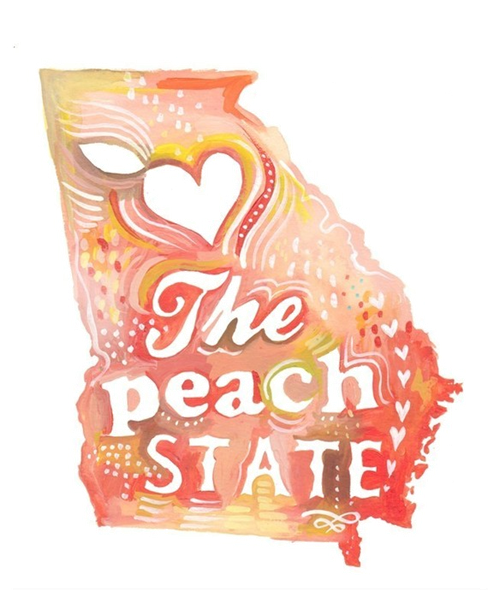 Teacher/Leader Preparation
Certification/Licensure
Program Evaluation
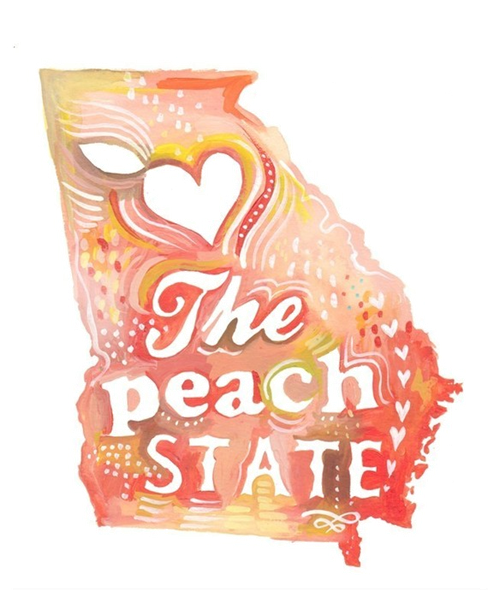 Georgia’s Context
Six Universities (all public: CEEDAR Cohort I in 2014, Cohort II in 2017)
Georgia Professional Standards Commission
Georgia Department of Education
University System Board of Regents
University System Dean’s Conference
Georgia  Induction Summit
Professional Organizations (GAEL, GELFA)
P-20 Collaboratives
CEEDAR resources
Share the work
Talk to our stakeholders
Review our data
Georgia’s Conceptual Framework
Talk to our own experts
Mentor others
Review our syllabi
Continue the work
Scale up for Collaboration/
Sustainability
Evidence based practices/High leverage practices
Review/revision of our programs
Revise our programs
!
CEEDAR  support for review, revisions, and results
22
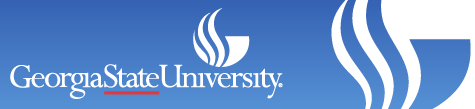 KEY AREAS OFINTEREST
CEEDAR SUPPORT
Classroom Management & Community Building
Culturally Responsive Pedagogy
Technology
Assessment
Reading/Academic Language
Universal Design for Learning
Align KEY AREAS of interest with CEEDAR modules
Access CEEDAR resources
IC’S
CEMS
CEEDAR Resources Supported:
Development of “job-ready” capstone/induction plan

Restructuring of signature courses
“Job-ready Capstone”
Professional Learning Plan/Induction (PLP)
Aligned with induction level requirements/State policies
Frames feedback and coaching throughout program
Restructuring Signature Courses
CEEDAR Tools:
*Content enhancement modules 
*NIC syllabus reviews
Restructuring Signature Courses
Emerging Themes
Alignment Needs
Relevance of content and need for an inclusive focus
Need for a common language
Need to move beyond legalities
Need to equip leaders to support induction level teachers and inclusive student assessment
High Leverage Practices
Changes in certification across college
Eliminate “the course” and embed content in all courses
Incorporate NCIPL resources
Georgia’s Accomplishments
Induction/ PLP Plan (Capstone)
Syllabi Review by Educator Preparation Programs (EPP)
EPP Program and Course Revisions
Alignment and Communication of the Work
Technical Assistance Modules to Support GaPSC and EPPs in Data Usage
Mentoring for inclusive leadership development through the state Ed Leadership Faculty Association (GELFA)
Georgia’s Cohort II
Dedicated mentors
Monthly webinars
Intensive support
Where are we headed in Georgia?
Documenting changes
Sharing our work with others (State Stakeholders, Cohort II, and Cohort III)
Maintaining momentum while scaling up
Developing a formalized mentoring program for our state
Targeted training for policy makers, part-time instructors, P-20 partners
Branding and empowering the state leadership team
Inclusion of non-traditional preparation programs for Cohort III
THANK YOU
Overview of CCSSO’s 2017-2020 Strategic Plan
[Speaker Notes: Here is an overview of CCSSO’s Strategic Plan for 2017-2020: 

State education agencies, and those who lead them, play a critical role in ensuring that our schools and educators meet the needs of each student they serve. State chiefs are committed to each child—regardless of background—graduating ready for college, careers, and life. One way in which they act on that commitment is to create the right state conditions and expectations that provide each student access to the resources and educational rigor they need, at the right moment in their education. 

Our plan is focused on 6 goals: 

Each student deserves an education that prepares them for lifelong learning and success in the world today. 
It means setting high expectations for each child and providing the necessary support to all students and their teachers to make sure they reach that bar. 
It means making sure each student, especially those students who have traditionally been underserved including students with disabilities and English learners, has access to rigorous, personalized academic coursework.
It means ensuring we are transparent with students, teachers, and parents on how well individual students are doing in meeting those expectations through high quality assessment.
It means creating accountability systems that help us understand whether schools are meeting the needs of all students and what additional support is needed to ensure each student is successful. 
 
Each student deserves access and experiences a high-quality education, from the earliest years through post-secondary education.
It means providing the support and alignment needed so each child can successfully transition from early childhood education through 12th grade.
It means creating lots of options for all students to experience personalized learning that best meets their needs. 
It means creating new opportunities for all students to develop the necessary skills to be successful in college and well-paying careers. 
 
 
 
Each student deserves great teaching and great teachers.
It means building a diverse and prepared pipeline of highly effective educators that mirror the demographics of the student population. 
It means providing teachers with excellent professional development to build better and more responsive instructional practices throughout their careers. 
It means recognizing and engaging teachers as leaders to thoughtfully inform policy and drive improvement across schools, districts, and states.
 
Each student deserves strong school and district leadership.
It means prioritizing the critical role our school and district leaders play as instructional leaders and enhancing their leadership with strong support.  It means that schools that don’t meet the needs of its students are able to confront and reduce the underlying root causes.
It means that states have high expectations for each district and school that leads to concrete actions that continuously improve the learning experience and environment for each and every student. 
It means listening and responding to local and state voices to improve the in-school and out-of-school options available to individual students and understanding how these options positively impact student learning outcomes.
 
Each student deserves effective and responsive state leadership dedicated to improving outcomes for their community, state and nation. 
It means creating a culture within state education agencies that is intentionally engaged in critical conversations about practices that honor diversity, advance equity, and are inclusive and strengthen relationships and respect across communities, districts, and schools.
It means collaborating across state lines to leverage the collective power of state education agencies to advance and advocate a vision of high quality educational opportunities and improved learning outcomes for all students.
It means interacting in new ways with a diverse set of stakeholders to provide transparency and openness about decision-making and to foster productive partnerships.
It means thinking expansively and differently about how data are leveraged and funding is allocated to target inequities within the state.
 
State chiefs deserve an organization that is committed to modeling equity from within and supporting their work to advance equitable opportunities for all students. 
It means incorporating the Leading for Equity commitments into all aspects of our day-to-day work and using equity measures as a baseline to evaluate our own success. 
It means hiring staff committed to our aspiration of each and every student graduating ready for college, careers, and life and supporting existing staff to meaningfully contribute to meeting this goal. 
It means intentionally engaging in critical, courageous conversations about inequalities in our schools and communities and having those interactions inform actions we take as an organization internally and externally. 
It means allocating resources intentionally and strategically to advance equity as the driving force of our daily work.]
Strategy 1.2: Ensure Each Student Benefits from CCR Expectations
Support English learners (ELs) and students with disabilities (SWDs) to meet college- and career-ready standards through equitable access to rigorous courses, high-quality instruction, and appropriate supports.
Leading for Equity:  Where We’ve Been
In February 2017, Aspen Institute Education & Society Program and CCSSO released Leading for Equity, a series of commitments to help state education chiefs take action to achieve educational equity

Educational Equity means that every student has access to the resources and educational rigor they need, at the right moment in their education across race, gender, ethnicity, language, disability, sexual orientation, family background, and/or family income.
[Speaker Notes: Prioritize equity – set & communicate equity vision & targets
Start from within – focus on the SEA
Measure what matters – create accountability for equity
Go local – engage LEAs & provide tailored & differentiated support
Follow the money – allocate resources to achieve fiscal equity
Start early – invest in the youngest learners
Engage more deeply – monitor equitable implementation of standards & assessments
Value people – focus on teachers & leaders
Improve conditions for teaching & learning – focus on school culture, climate, & social-emotional development
Empower student options – ensure families have access to high quality educational options that align to community needs]
Inclusive Principal Leadership: Where We’ve Been
In 2015, the National Policy Board for Educational Administration (NPBEA) released the Professional Standards for Educational Leaders (PSEL)
PSEL better reflects the role of leaders today, both as building managers and instructional leaders who advance learning for an increasingly diverse group of students

CCSSO worked with NPBEA and educational leaders in the field to update the standards
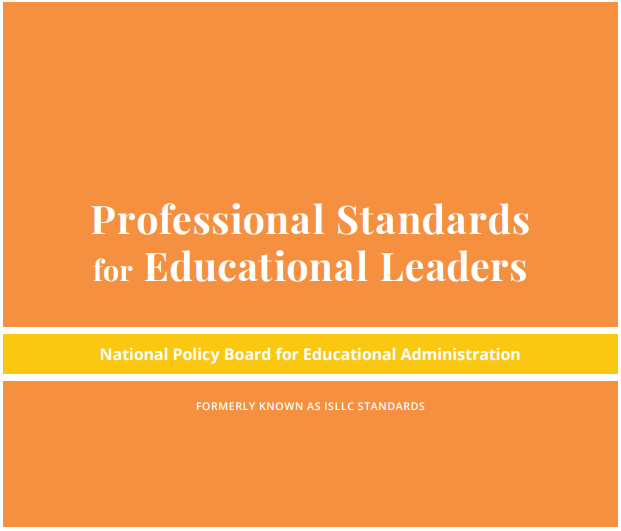 [Speaker Notes: Refresh of the Interstate School Leaders Licensure Consortium Standards]
Inclusive Principal Leadership: Where We’ve Been
In January 2017, CCSSO and the Collaboration for Effective Educator Development, Accountability, and Reform (CEEDAR) Center released a supplementary guidance document for students with learning differences
Developed by an Advisory Group of principals, leaders from state and local education agencies, the higher education community, and professional associations

Outlines key steps every state can take to ensure all school principals are prepared and supported to lead learning environments that meet the needs of students with disabilities and others who struggle to learn in school
NCIPL: Where We Are
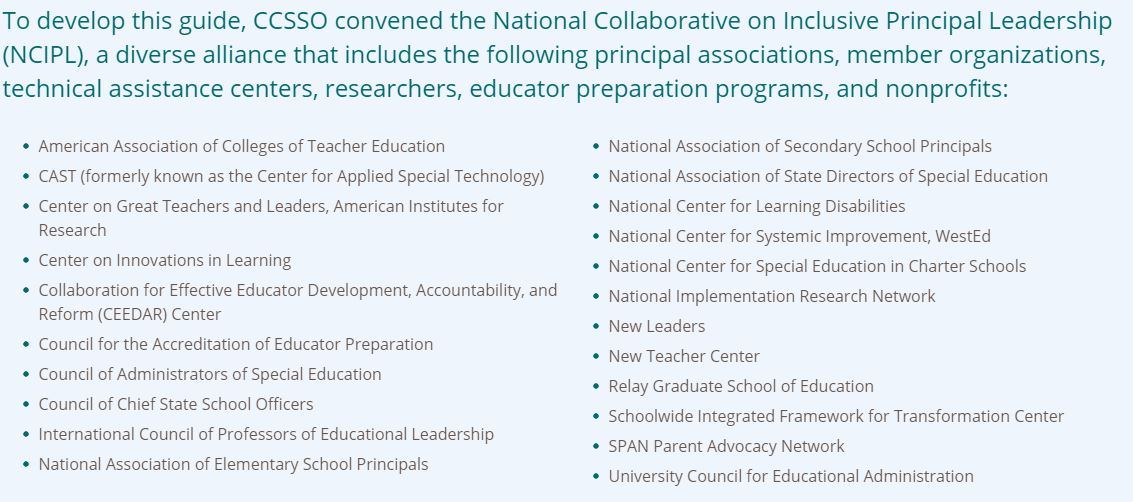 NCIPL: Where We Are
We released Supporting Inclusive Schools for the Success of Each Child!
			(https://ccssoinclusiveprincipalsguide.org)
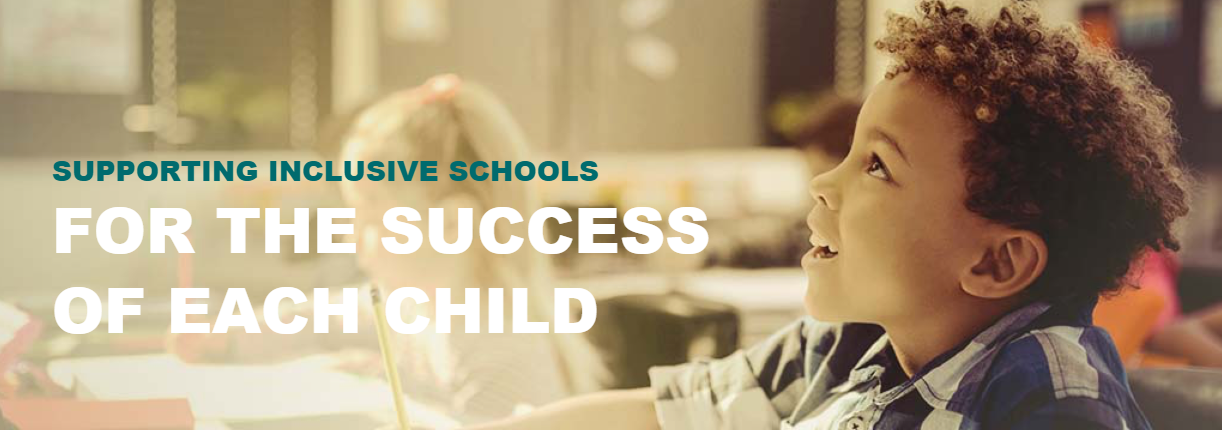 NCIPL: Where We Are
Supporting Inclusive Principal Leadership for the Success of Each Child contains 8 key strategies to support states in integrating inclusive principal leadership in policy and practice:

Strategy 1: Set a Vision and Plan for Inclusive Principal Leadership
Strategy 2: Cultivate Coherence and Collaboration
Strategy 3: Transform Principal Preparation and Licensure
Strategy 4: Promote Principal Development on Inclusive Practices
Strategy 5: Provide Targeted Supports to Districts and Schools
Strategy 6: Connect School Improvement and Principal Development Initiatives
Strategy 7: Meaningfully Engage Stakeholders as Partners in the Work
Strategy 8: Adopt Processes and Supports for Continuous Improvement
Strategy 3: Transform Principal Preparation and Licensure
Analyze assessments used for licensure and program approval to ensure they address the knowledge, skills, and dispositions inclusive school leaders need, and ensure district capacity for data collection around principal preparation efficacy in inclusive schools
Create or adapt leadership performance assessments to ensure they address the degree to which leaders foster productive collaboration among special education teachers, general education teachers, and related service providers
Establish and/or implement principal preparation program approval processes and standards/criteria that include the content, coursework, and the length and quality of field experiences necessary for effective inclusive principal leadership
Use the standards for school leader preparation programs such as the National Educational Leadership Preparation (NELP) Standards, which are aligned to the PSEL 2015 standards, to update program approval processes
Review CAEP requirements to determine if requiring that the leadership programs approved to operate in your state earn national accreditation will advance inclusive leadership practices
Related Resources
Strategy 3: Transform Principal Preparation and Licensure

Course Enhancement Module: School Leadership for Students with Disabilities can inform the integration of inclusive principal leadership practices into principal preparation program review and approval as well as principal licensure and certification.
Innovation Configuration: Principal Leadership – Moving toward Inclusive and High-Achieving Schools for Students with Disabilities can guide states’ efforts to reform principal preparation programs to focus on preparing principals to lead inclusive and high-achieving schools for the success of students with disabilities.
Promises to Keep: Transforming Educator Preparation to Better Serve a Diverse Range of Learners can be used by state leaders to ensure that their principal preparation programs prepare leaders to work effectively with all learners through reforms to program review and approval, licensure and certification, and data collection, analysis, and reporting.
SEP3 Toolkit – State Evaluation of Principal Preparation Programs can help states assess the extent to which state leaders have prioritized school leadership—especially school leader preparation—and the extent to which the state education agency is positioned as a resource to local education agencies.
NCIPL: Where We’re Going
CCSSO is committed to providing short- and longer-term support to states, in partnership with the CEEDAR Center, focused on developing school principals who are well-prepared and supported to lead inclusive environments that meet the needs of students with disabilities
To support states in building upon, deepening, and refining current work on school leadership to have a greater focus on inclusive leadership practices
Questions or Comments?
Contacts
Jim Berry, Eastern Michigan University, jberry@emich.edu
James McLeskey, CEEDAR Center & University of Florida mcleskey@ufl.edu
Sheryl Cowart Moss, Georgia State University, smoss13@gsu.edu
James Paul, CCSSO, James.Paul@ccsso.org
References
Billingsley, B., McLeskey, J., & Crockett, J. (2017). Principal Leadership: Moving Toward Inclusive and High-Achieving Schools for Students with Disabilities. Gainesville, FL: CEEDAR Center. http://ceedar.education.ufl.edu/wp-content/uploads/2017/12/Principal-Leadership-IC-2017-Revision.pdf
CCSSO & CEEDAR Center (2017). PSEL 2015 and Promoting Principal Leadership for the Success of Students with Disabilities. Available at https://ceedar.education.ufl.edu/portfolio/psel-2015-and-promoting-school-leadership-for-students-with-disabilities/.
Disclaimer
This presentation was produced under U.S. Department of Education, Office of Special Education Programs, Award No. H325A120003. Bonnie Jones and David Guardino serve as the project officers. The views expressed herein do not necessarily represent the positions or polices of the U.S. Department of Education. No official endorsement by the U.S. Department of Education of any product, commodity, service, or enterprise mentioned in this presentation is intended or should be inferred.